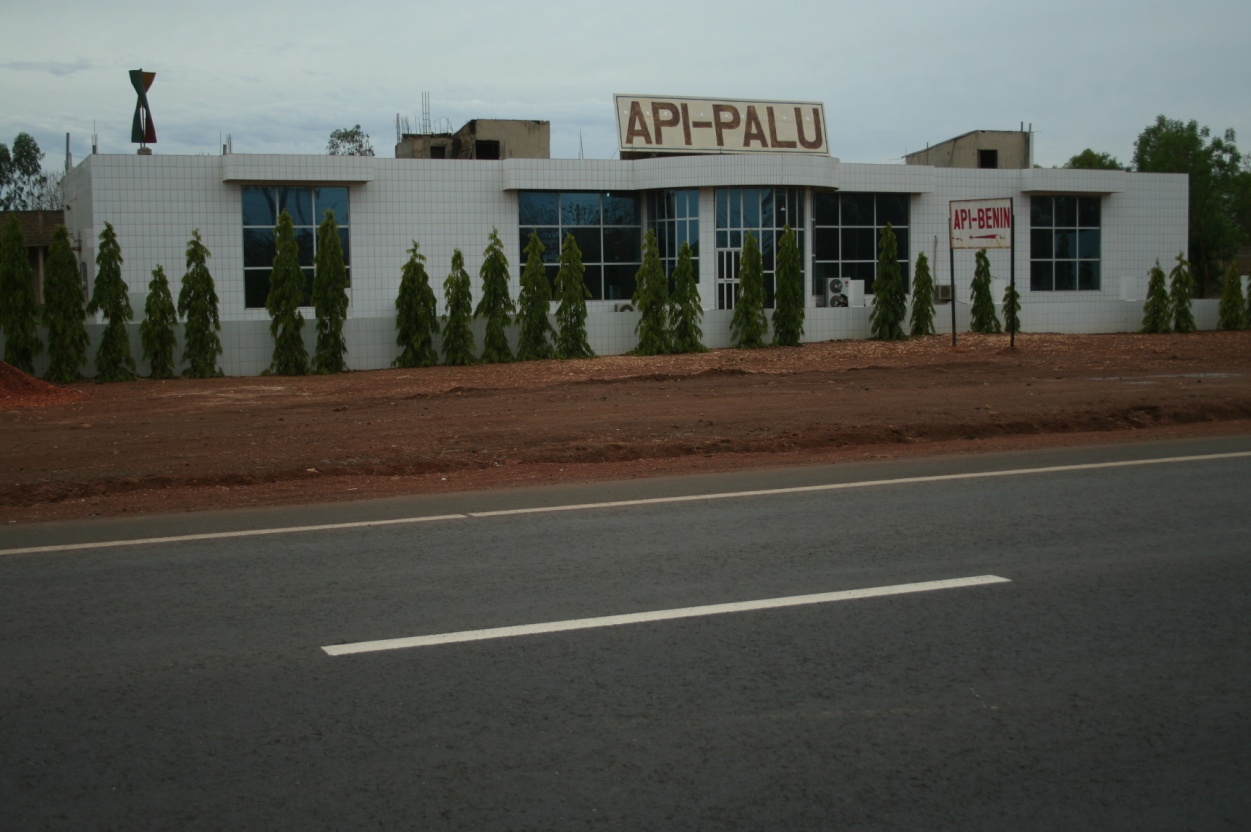 L’industrie API-BENIN International: présentation des unités en images 
L’industrie API-BENIN est constituée de plusieurs unités ayant des rôles complémentaires dont l’aboutissement est la production des médicaments standardisés et de qualité à base de plantes médicinales d’Afrique. Les unités se présentent comme suivent: 
1- Unité Botanique : chargée de reproduire les plantes médicinales et de former les acteurs producteurs
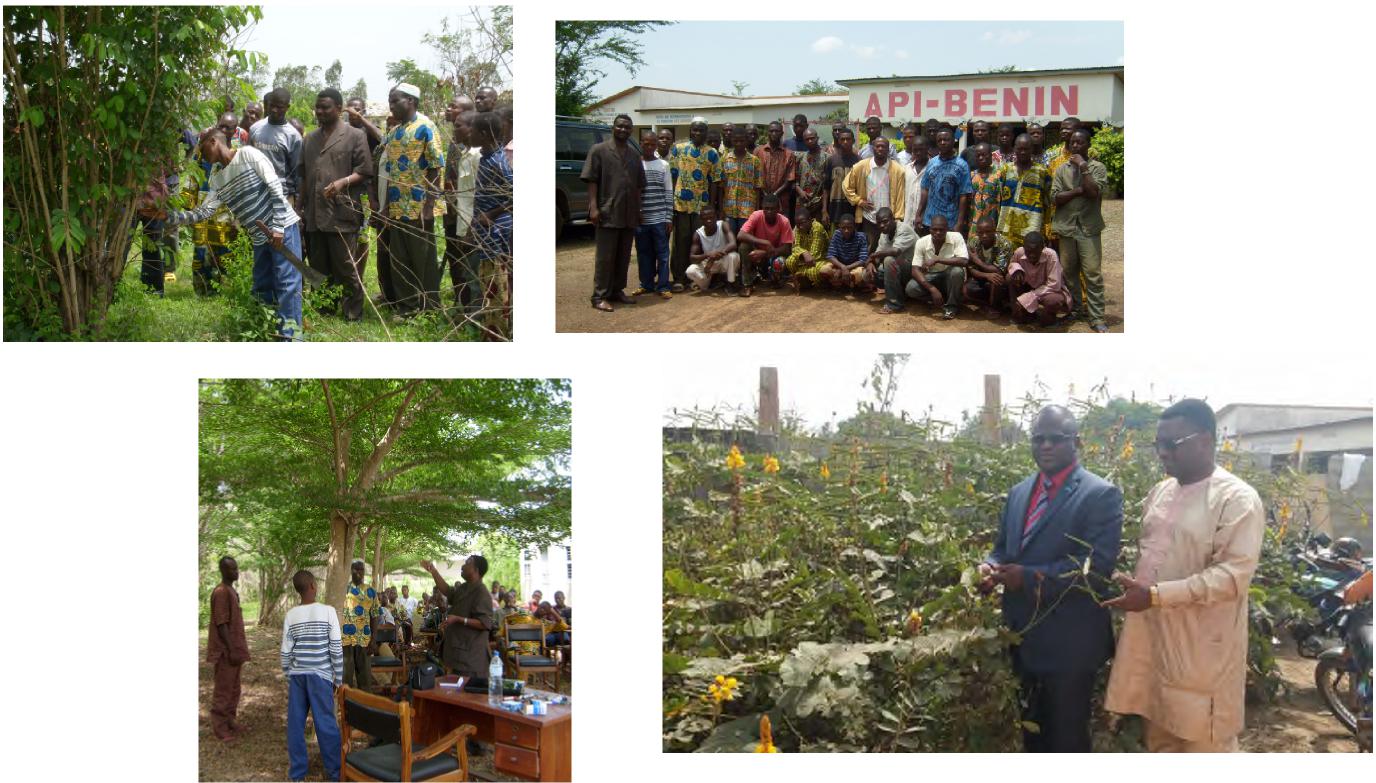 Unité de traitement des plantes, d’extraction des principes actifs et de purification des extraits totaux: unité de R&D (procédés objet de brevet et de secret industriel)
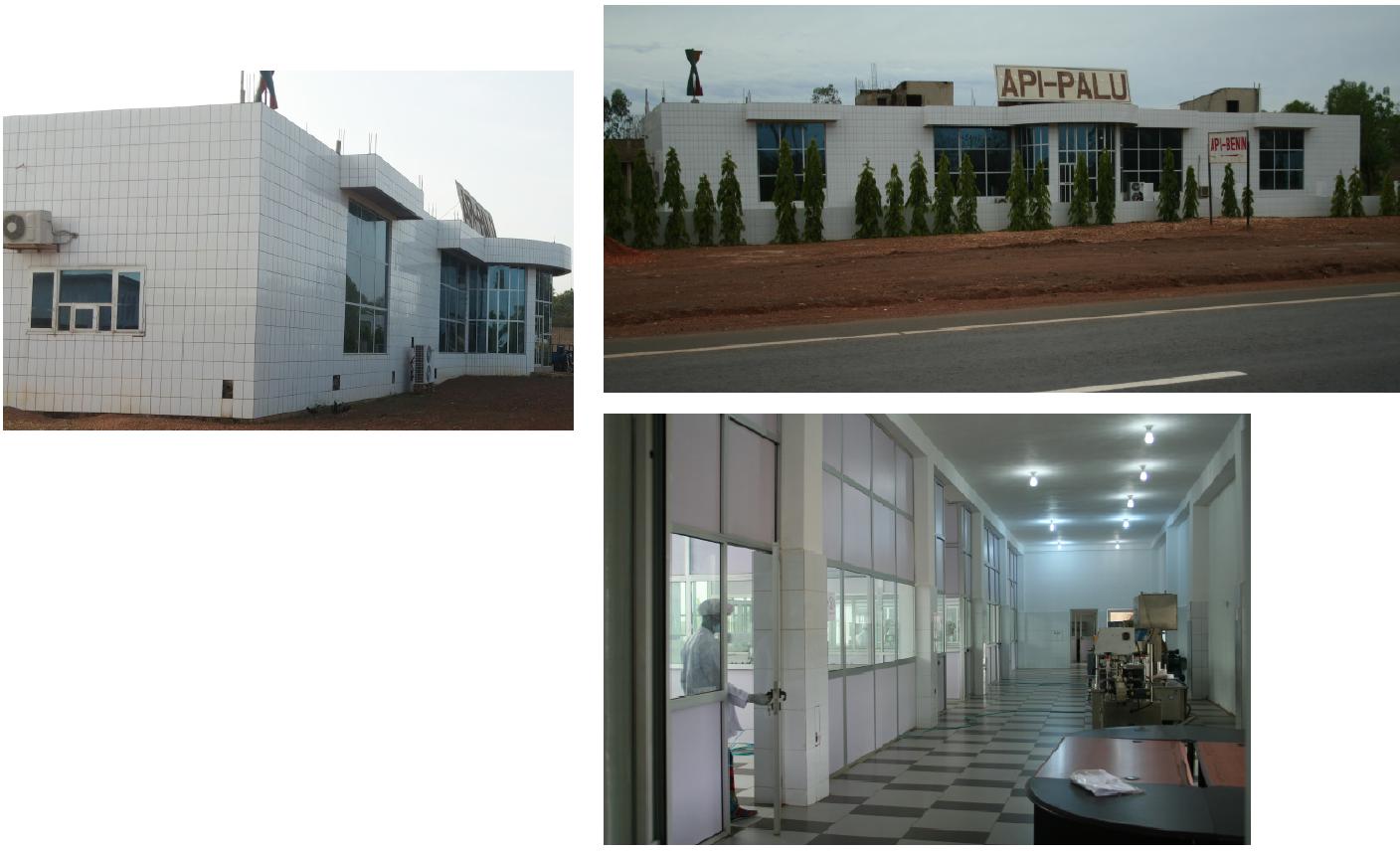 le laboratoire de production contenant plusieurs unités
4- unité de contrôle de qualité et du processus de production
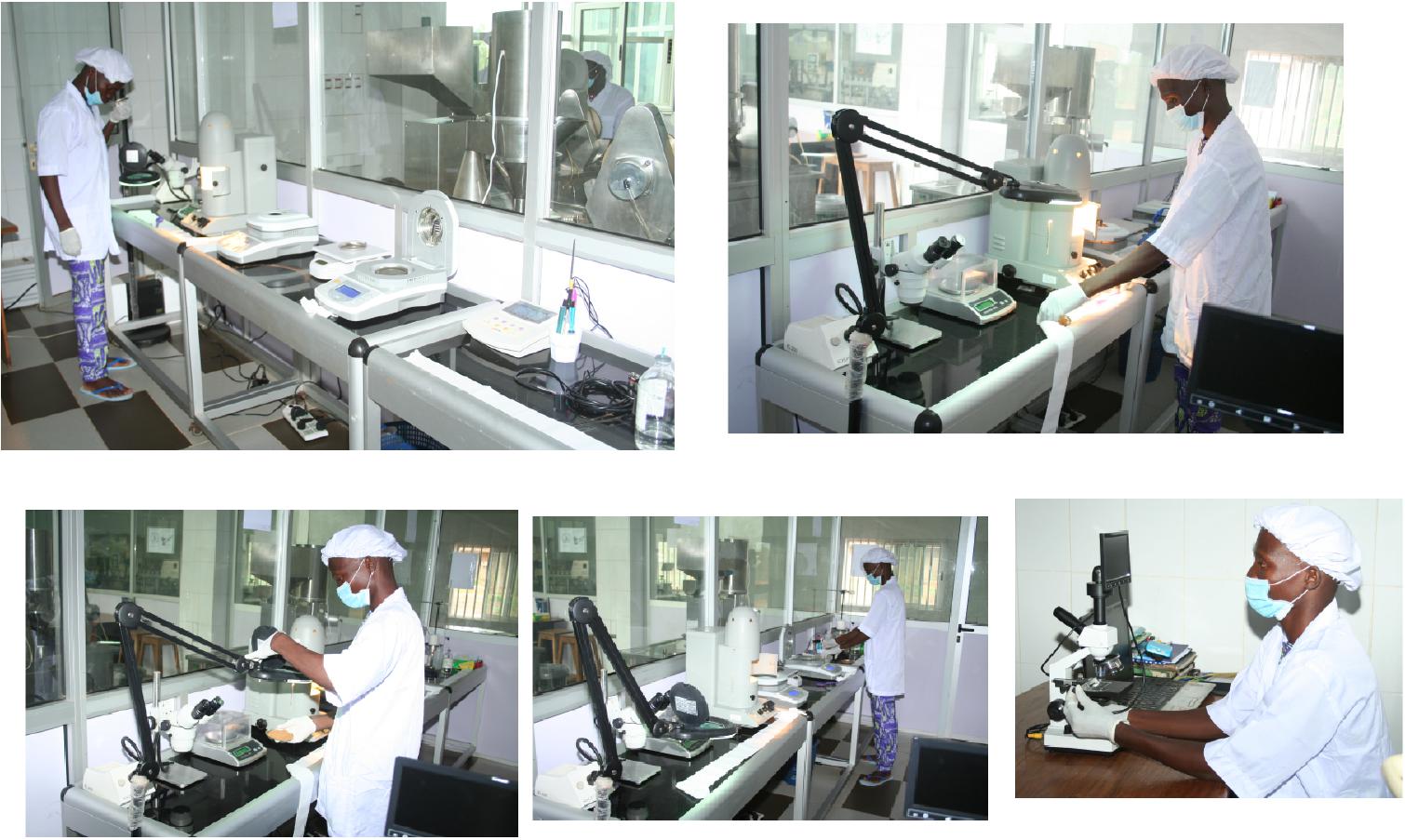 5-Unité de production de flacon PET : 5000 à l’heure
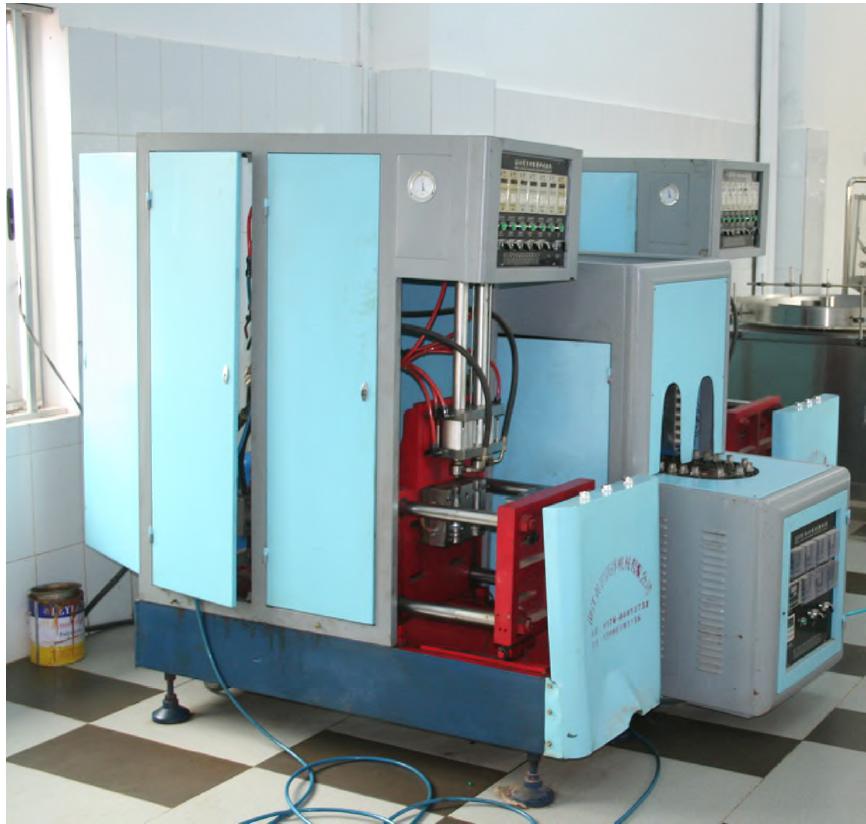 6- unité de conditionnement de suspension en PET: chaîne automatisée de production, d’alignement, de lavage, de nettoyage, d’embouteillage, d’encapsulage, d’étiquetage de 5000 flacons par heure.
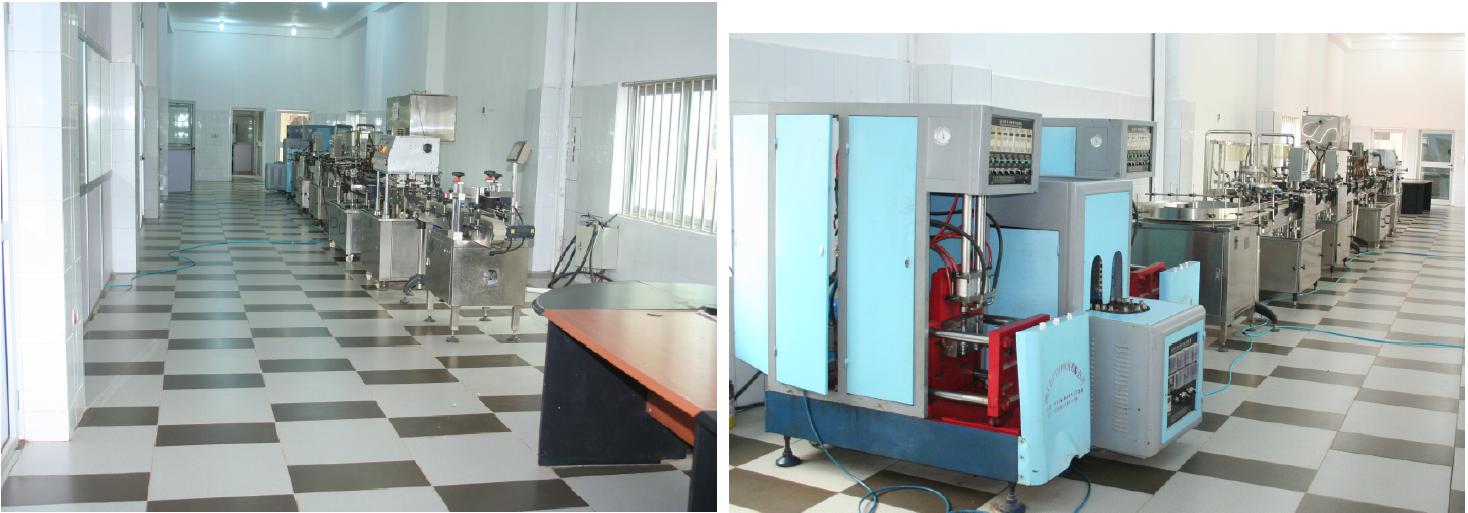 7- Unité de mise en gélules
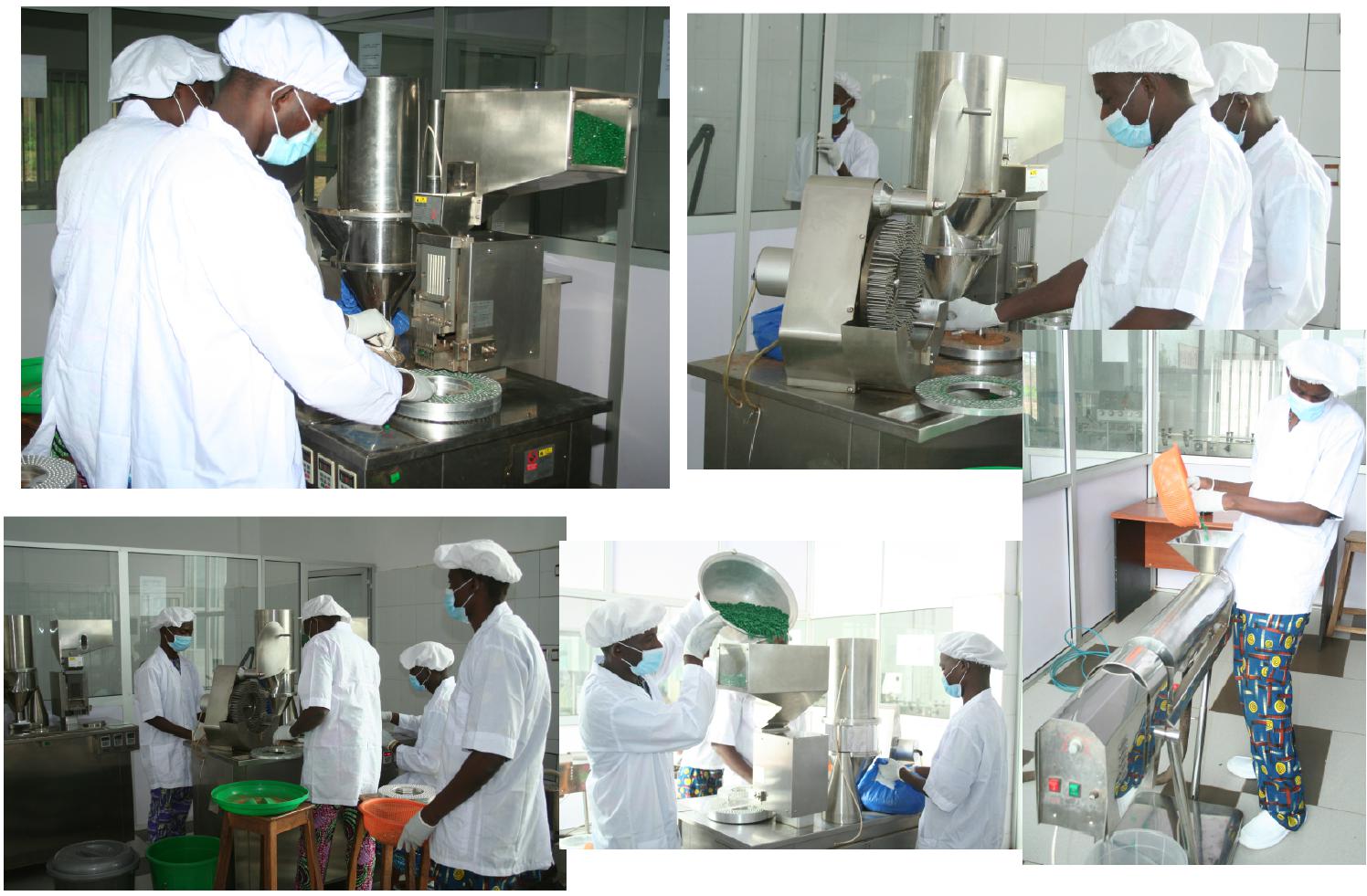 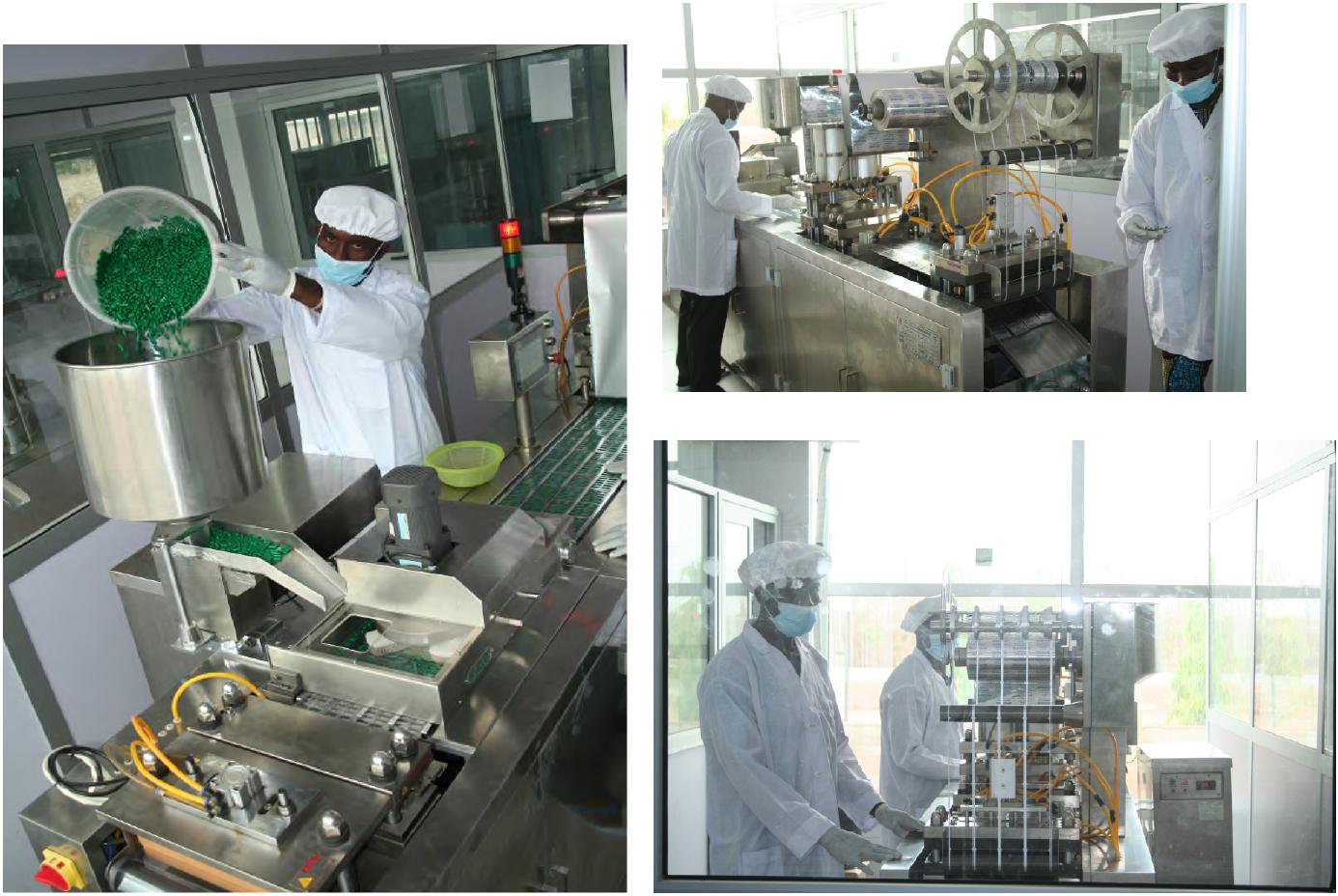 8-unité de blistérisation : mise en plaquette
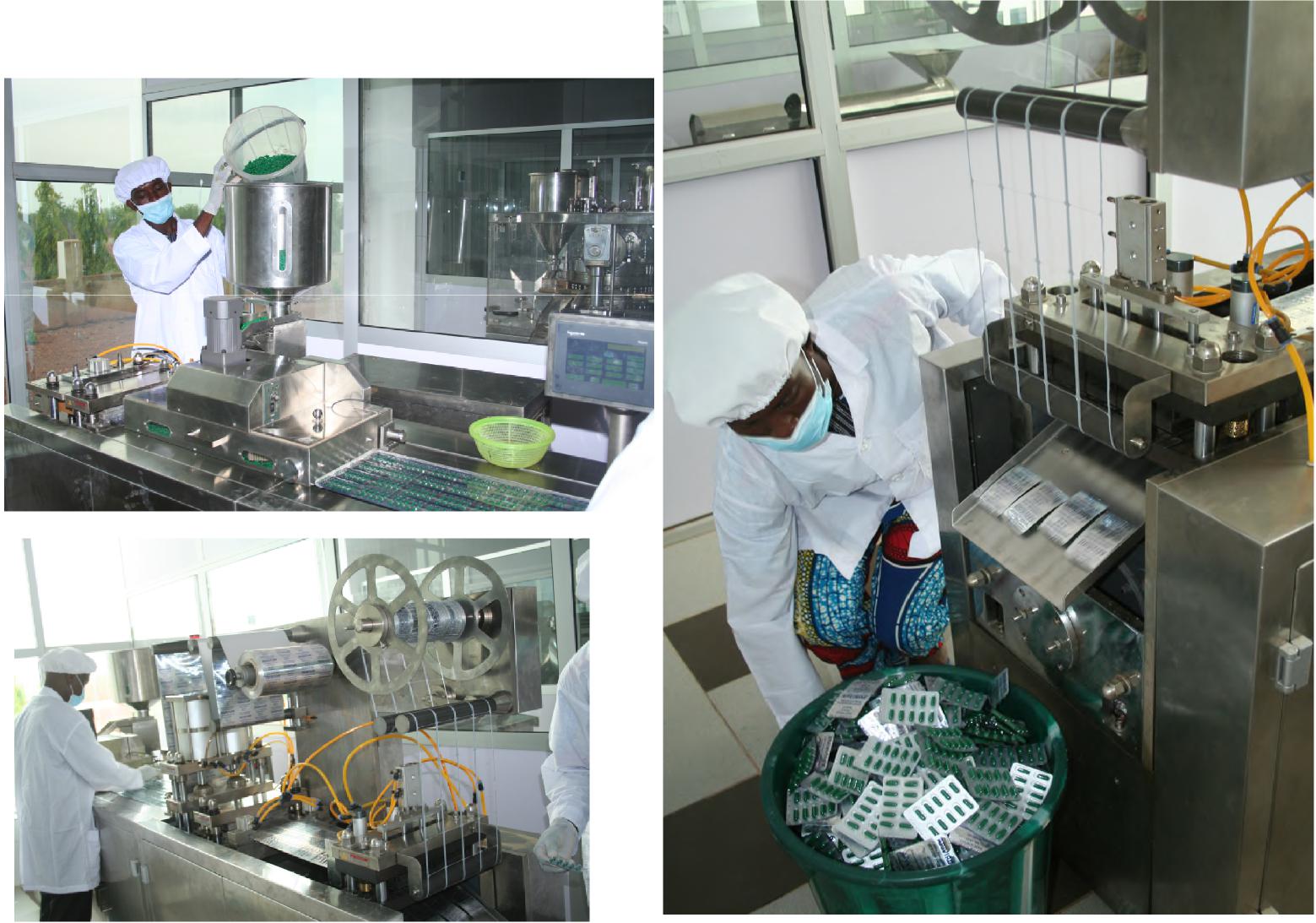 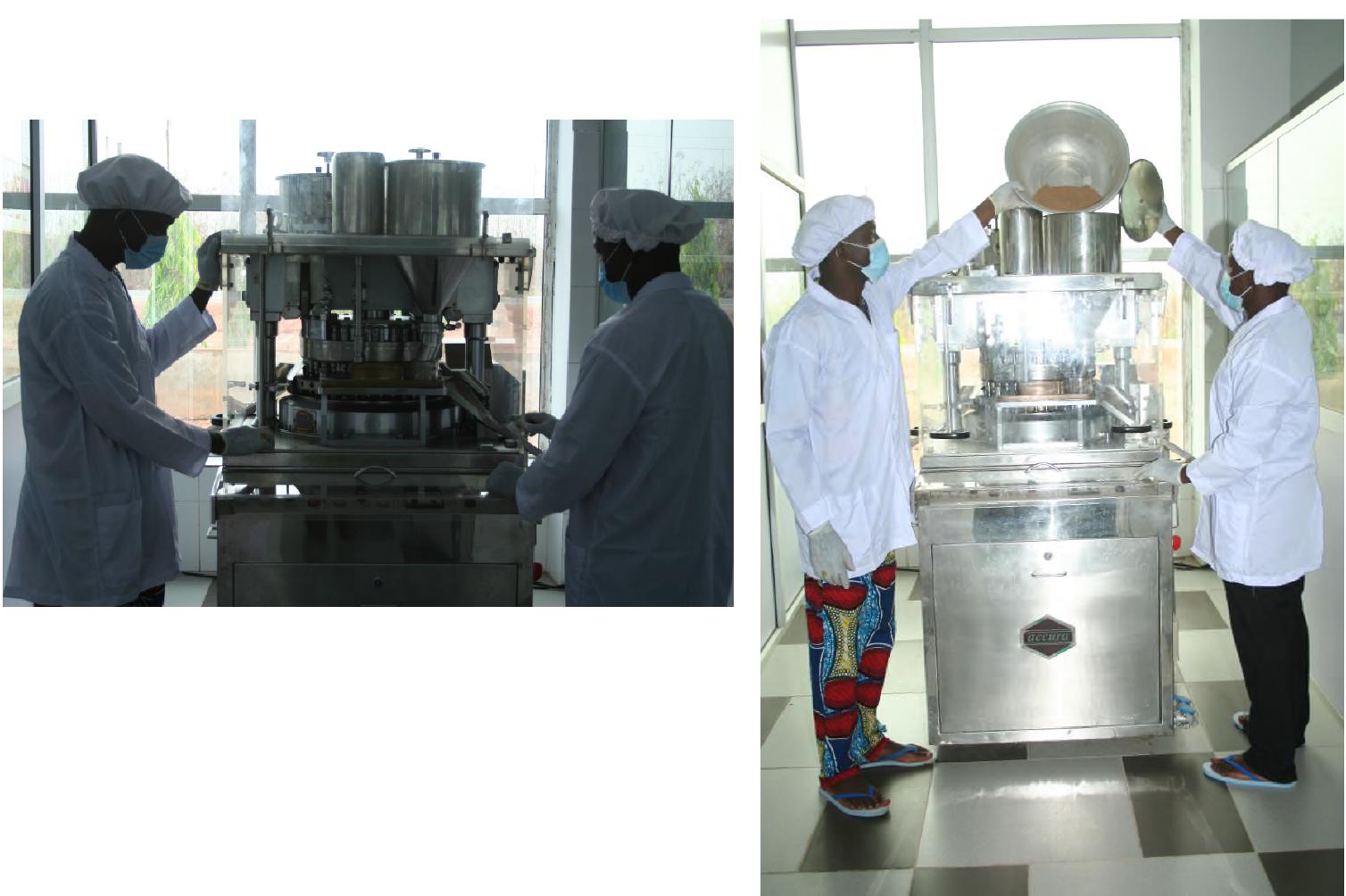 9- Unité de production de comprimé : 100000 comprimés à l’heure
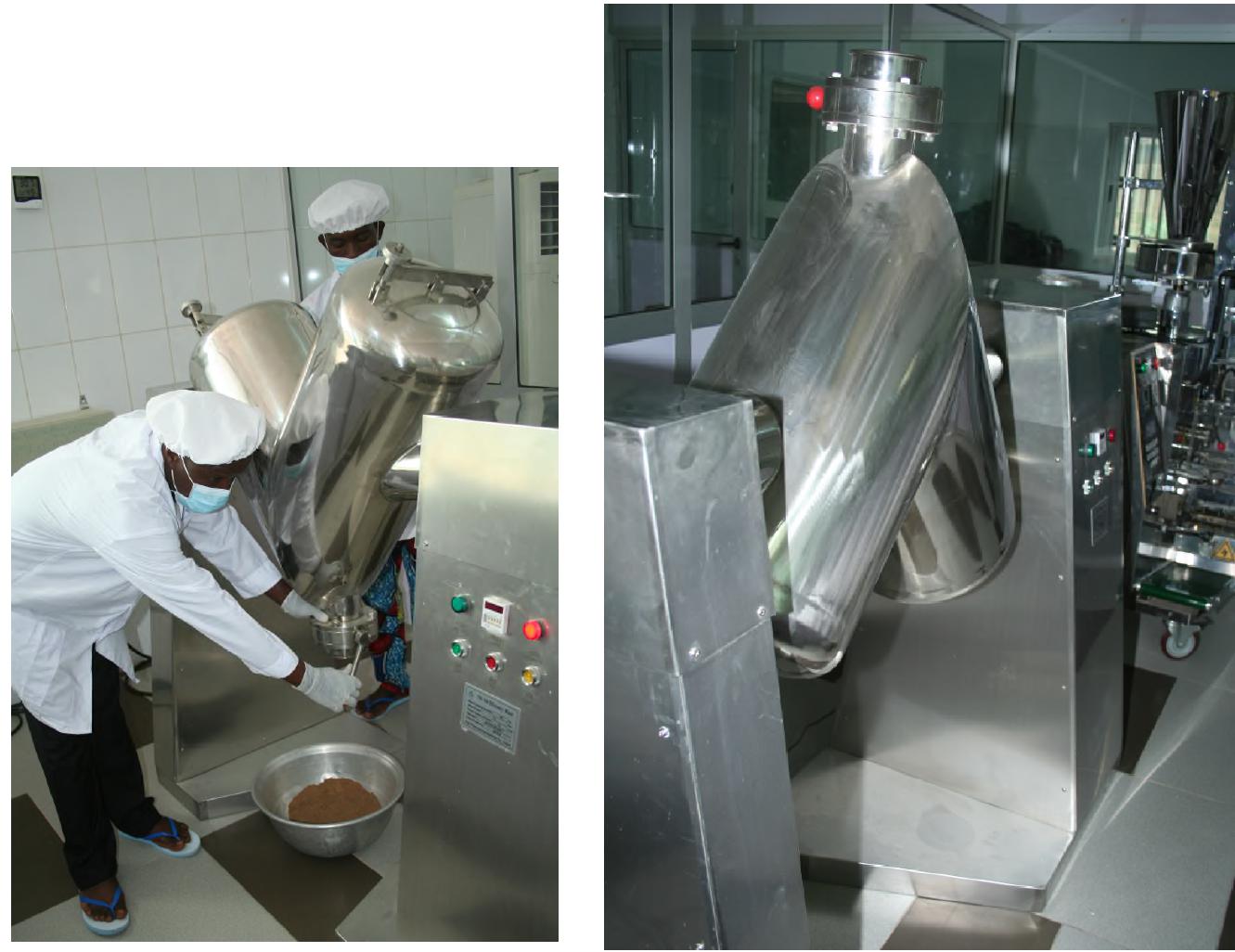 10- Salle de mélange des poudres
11- Unité de production de médicament en sachet
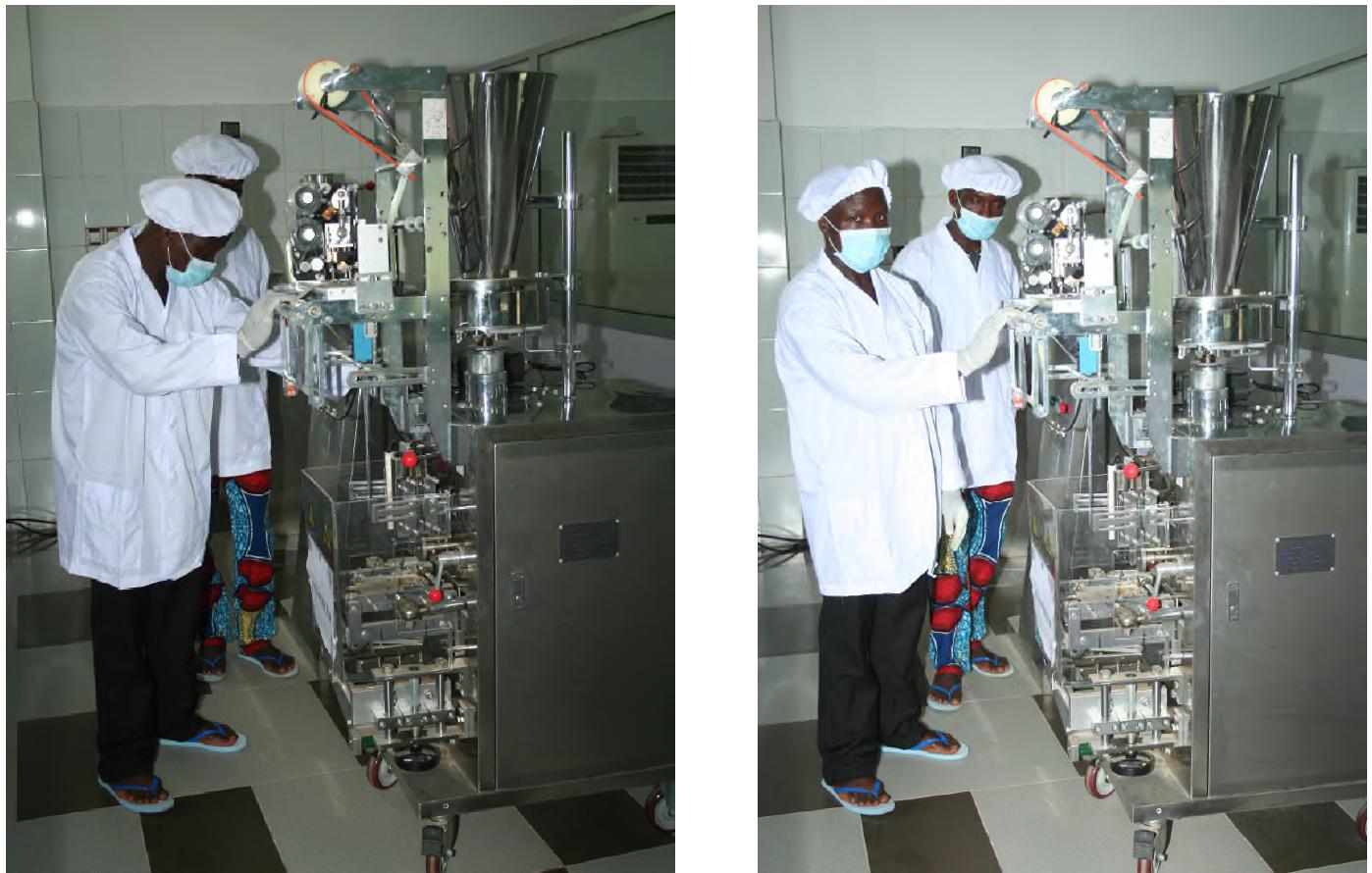 11 - Unité de conditionnement de sirop en vial (ampoule grandeur nature)
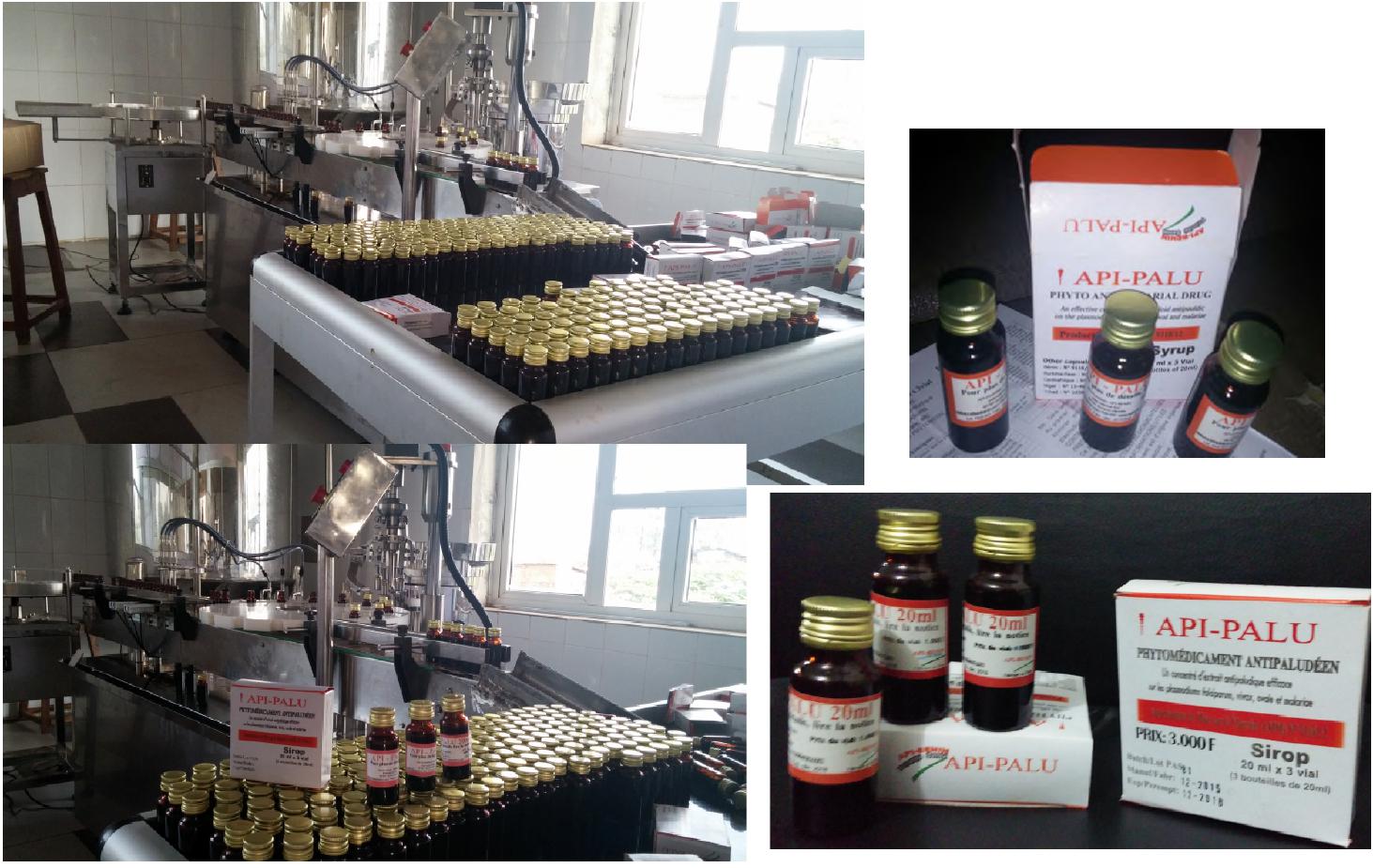 12- Unité de tri des cartons
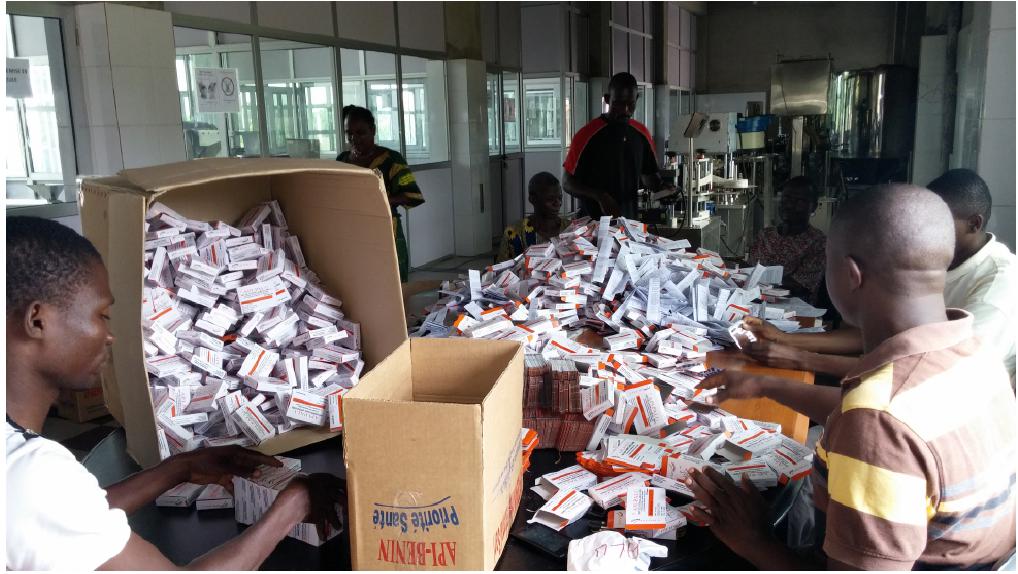 13- Unité d’emballage des médicaments / mise en carton
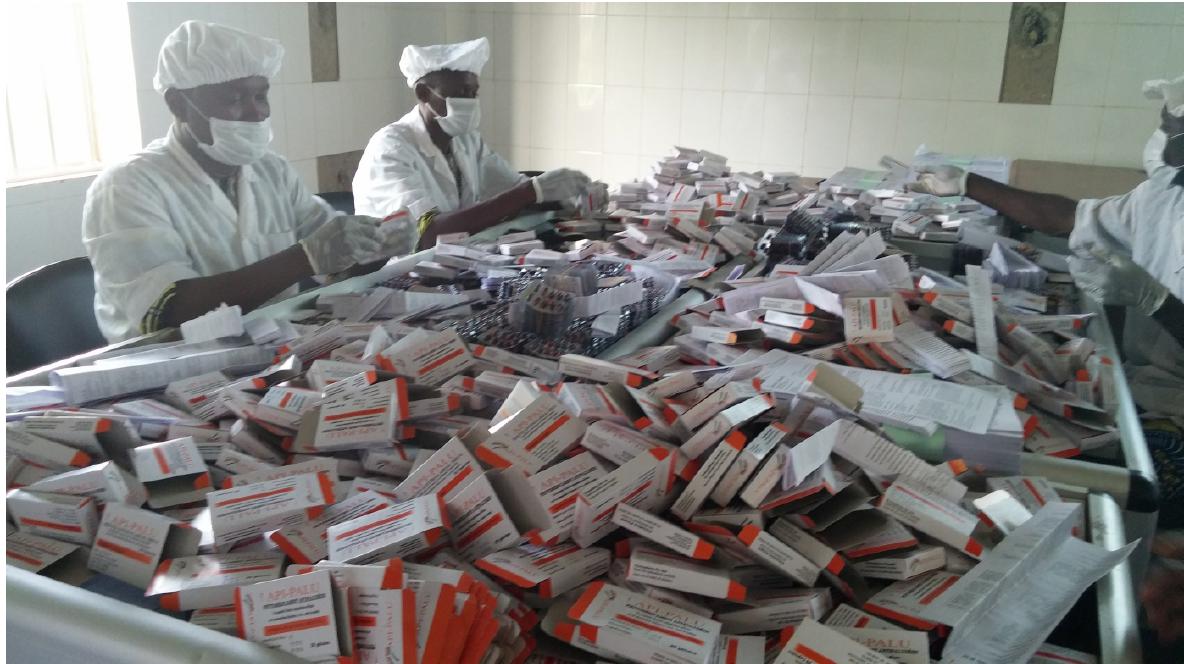 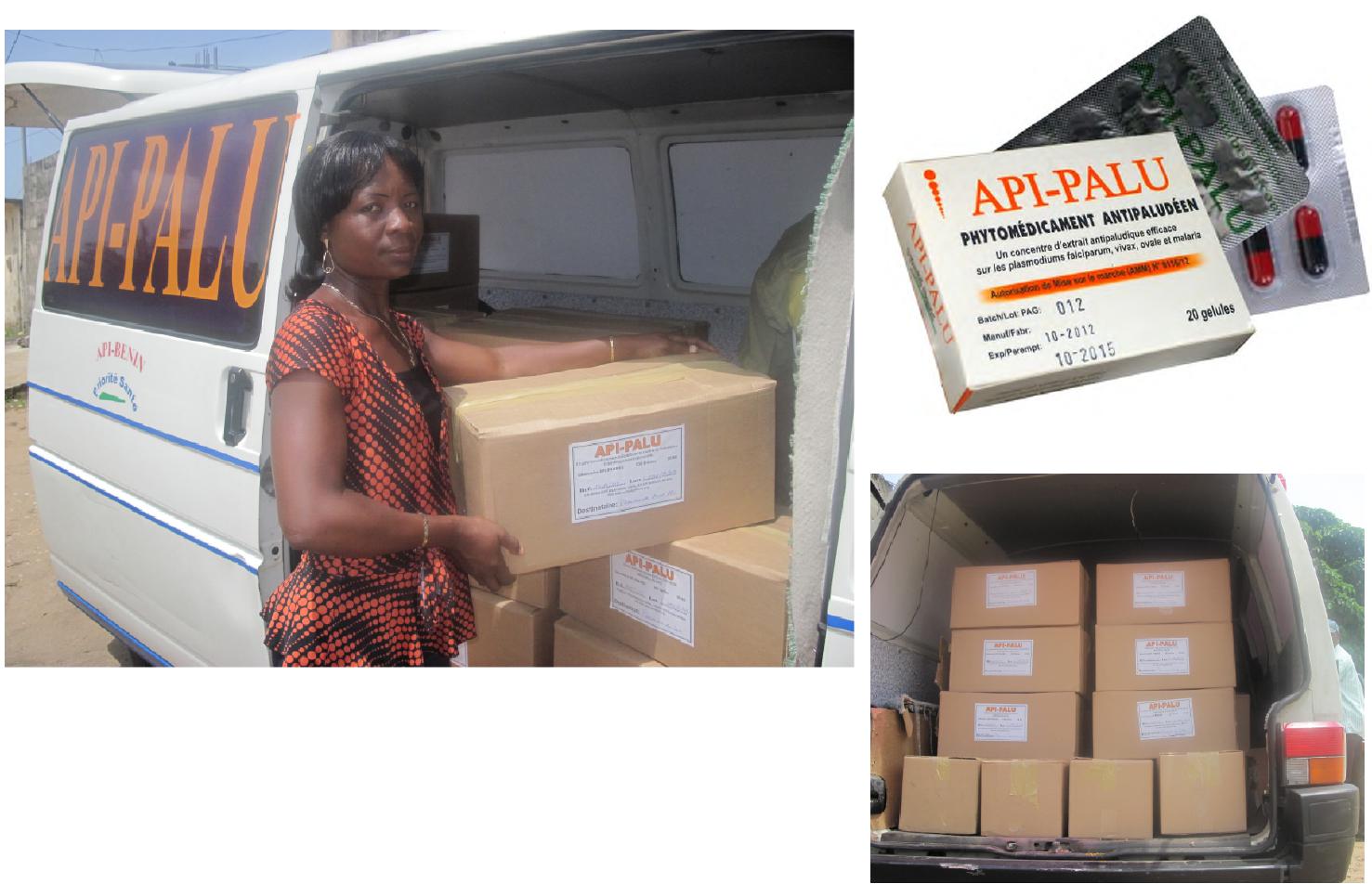 13- Unité de distribution
14 : Reconnaissances, prix et distinctions
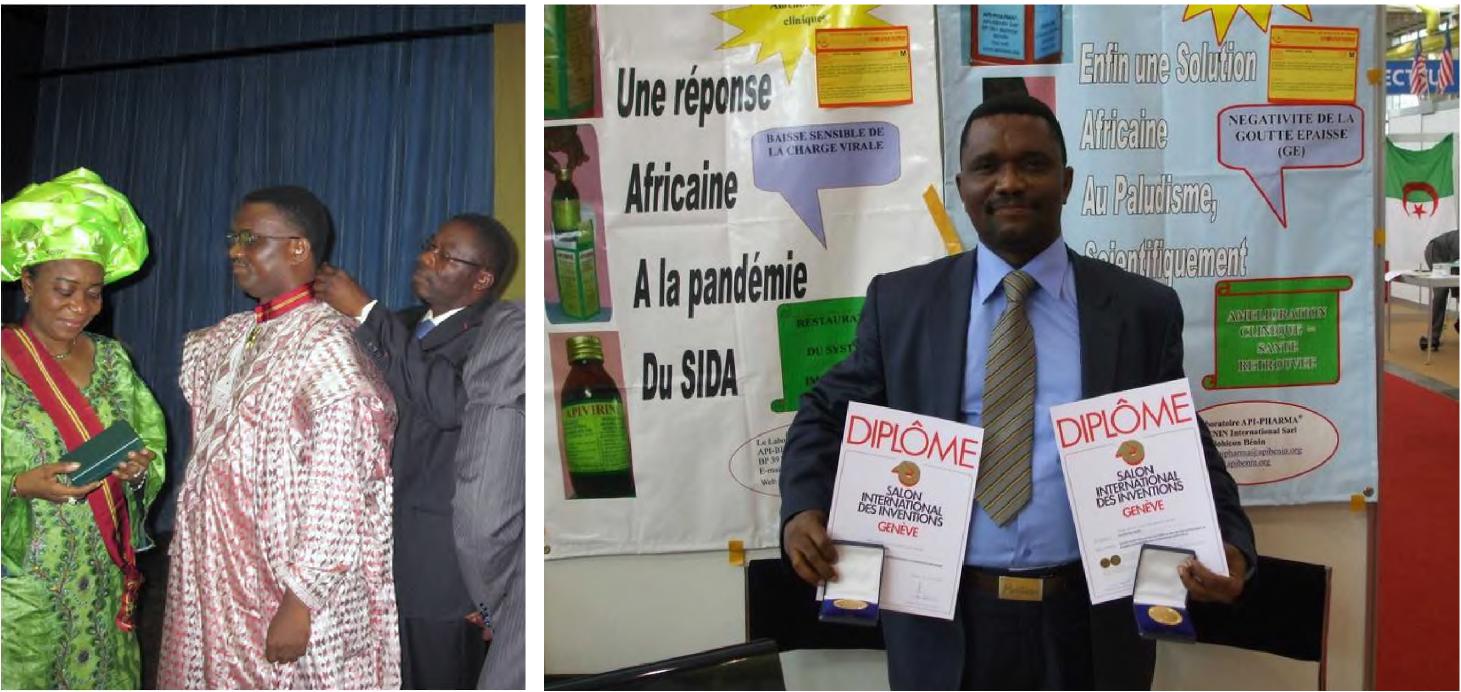 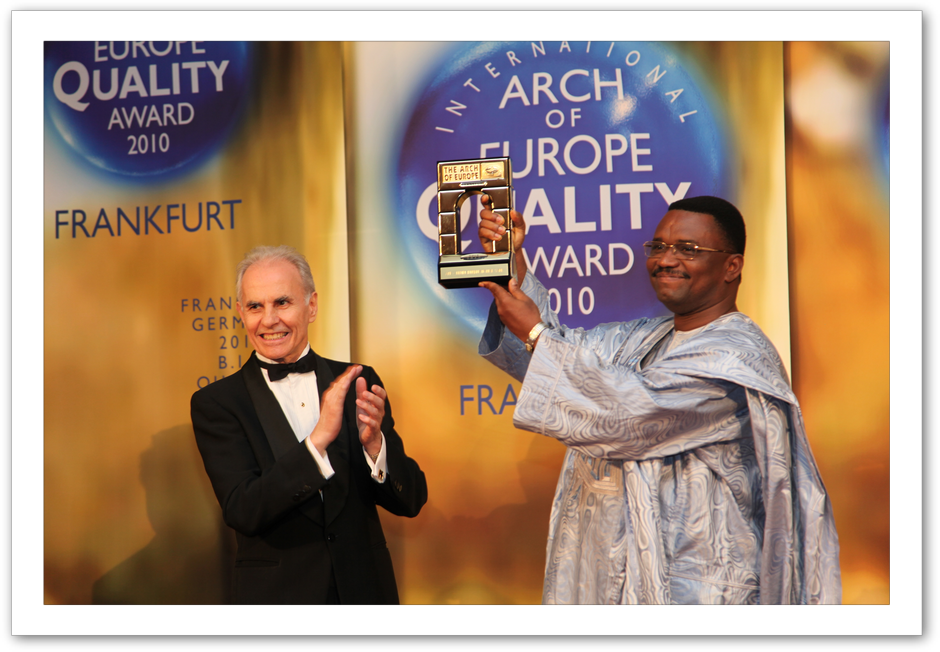 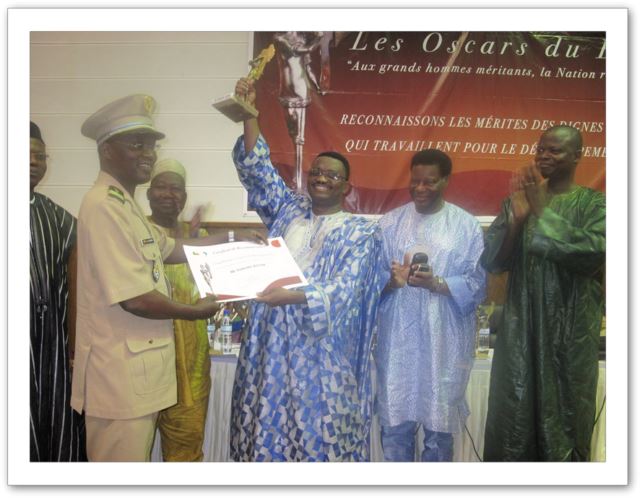 Y 
y ri
î
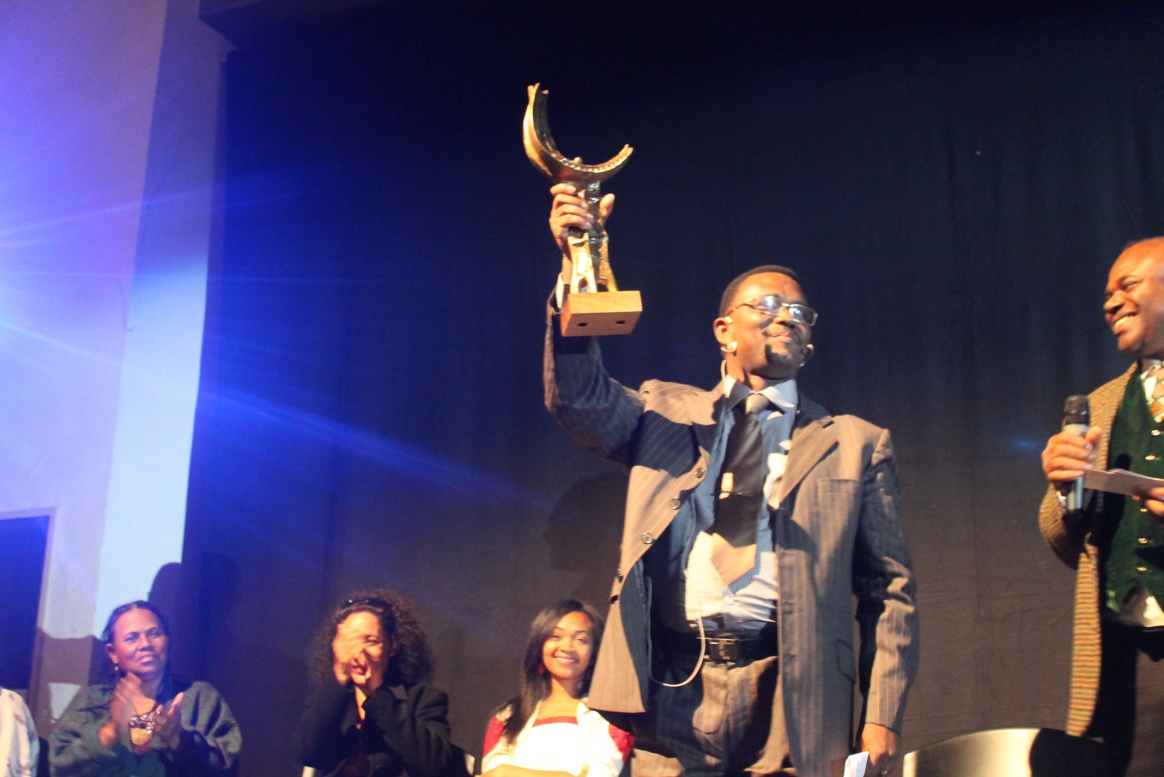 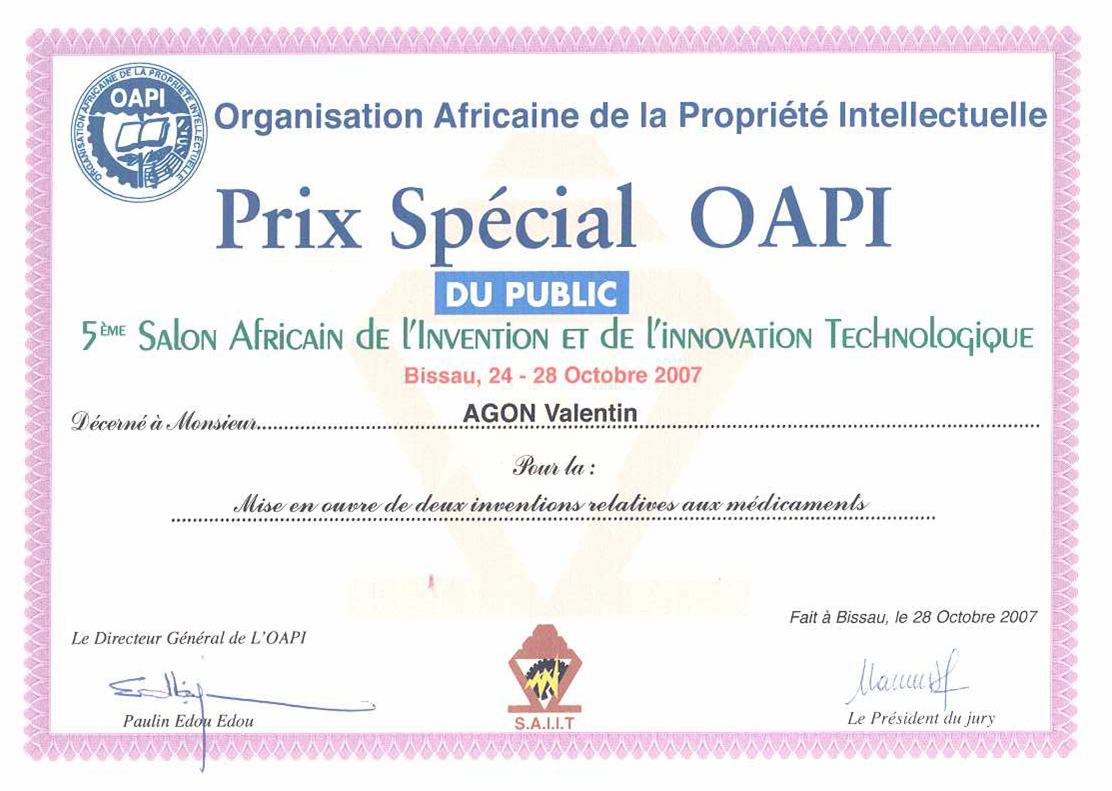 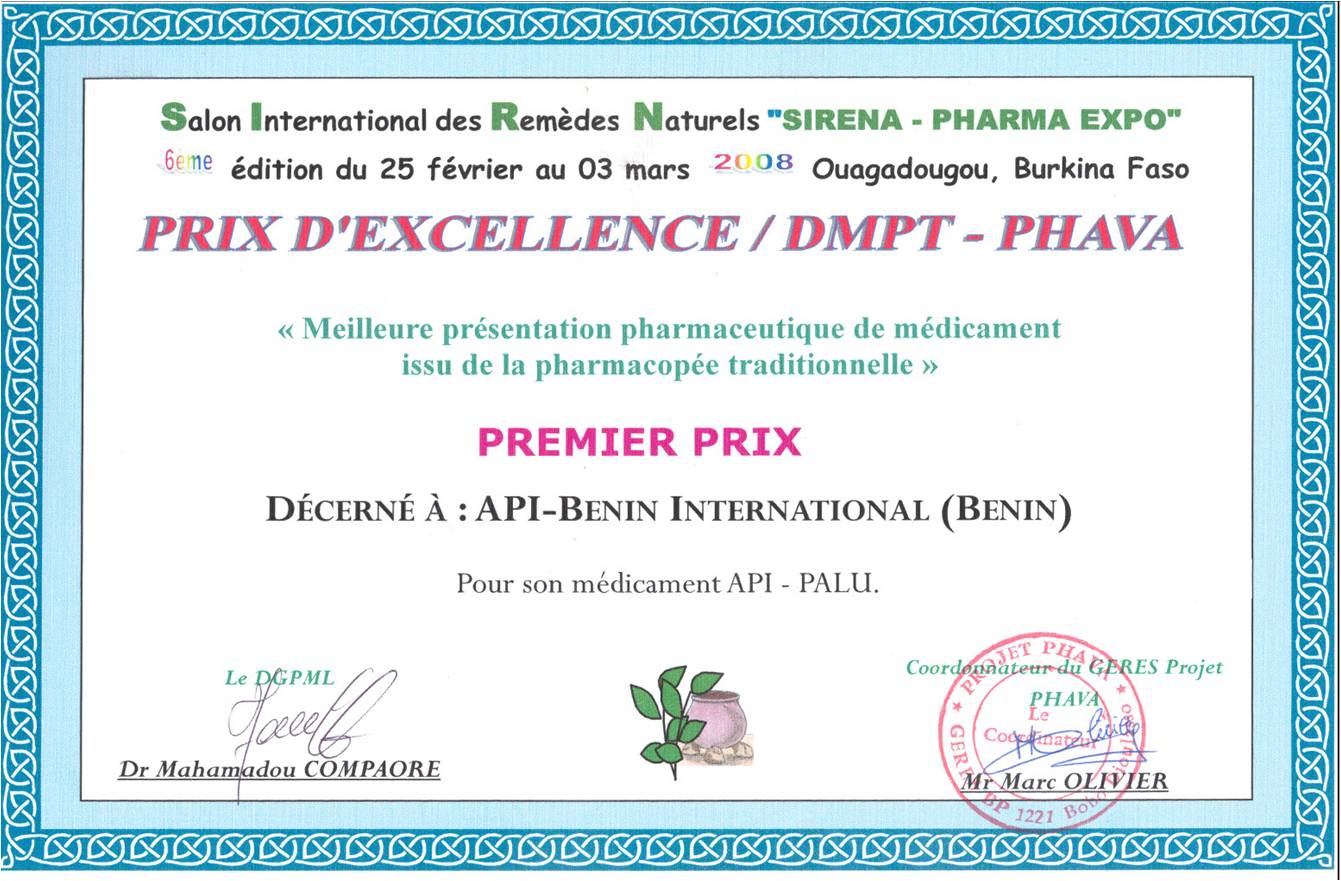